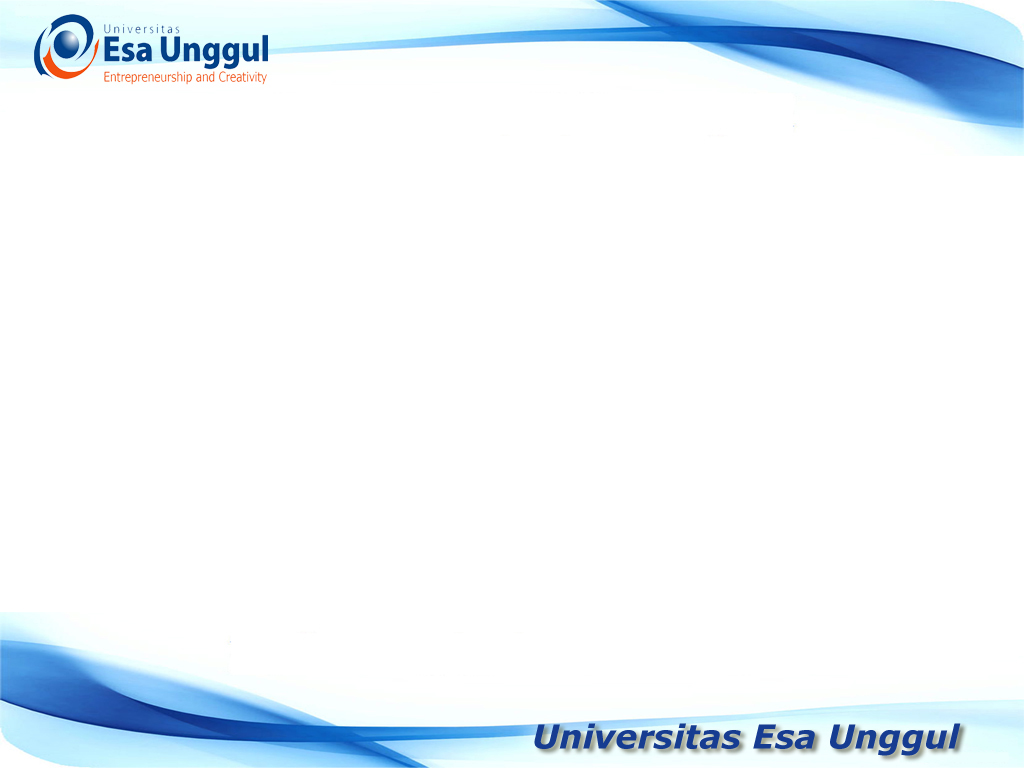 DISTRIBUSI PENDAPATAN
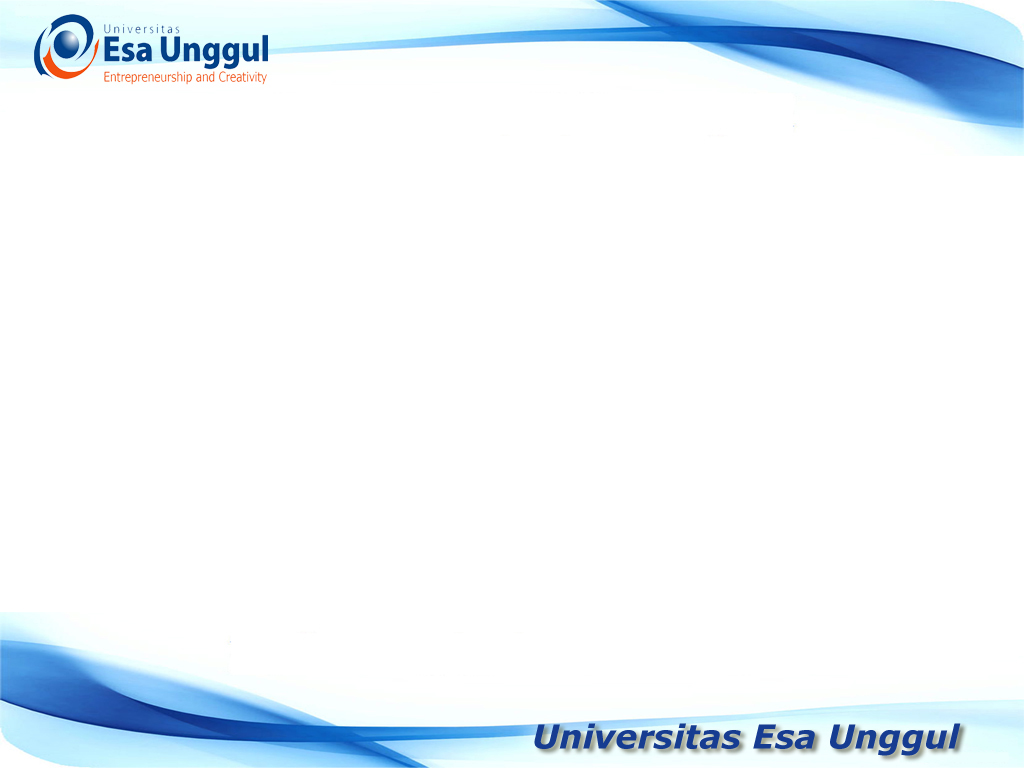 Topik Bahasan :

Pengertian  distribusi pendapatan
Ukuran Distribusi Pendapatan
Perbandingan distribusi pendapatan
Sektor-sektor ketidak merataan
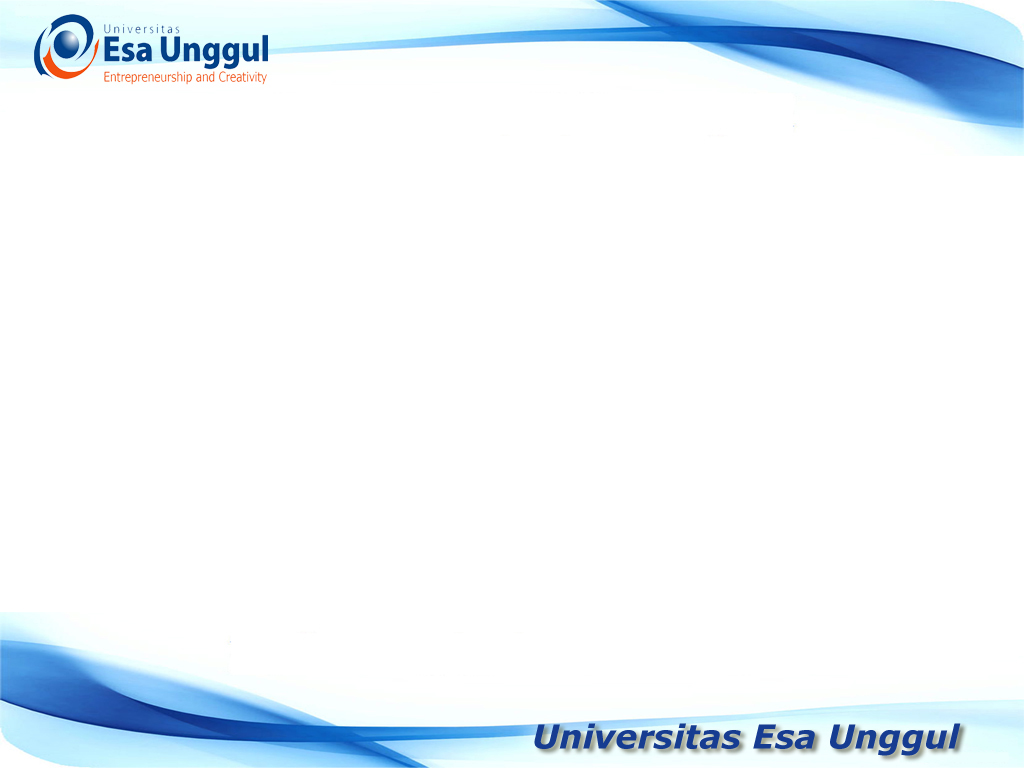 Distribusi Pendapatan
Pengertian 
Distribusi pendapatan nasional merupakan indikator yang mencerminkan merata atau timpangnya pendapatan nasional suatu negara di kalangan penduduknya.
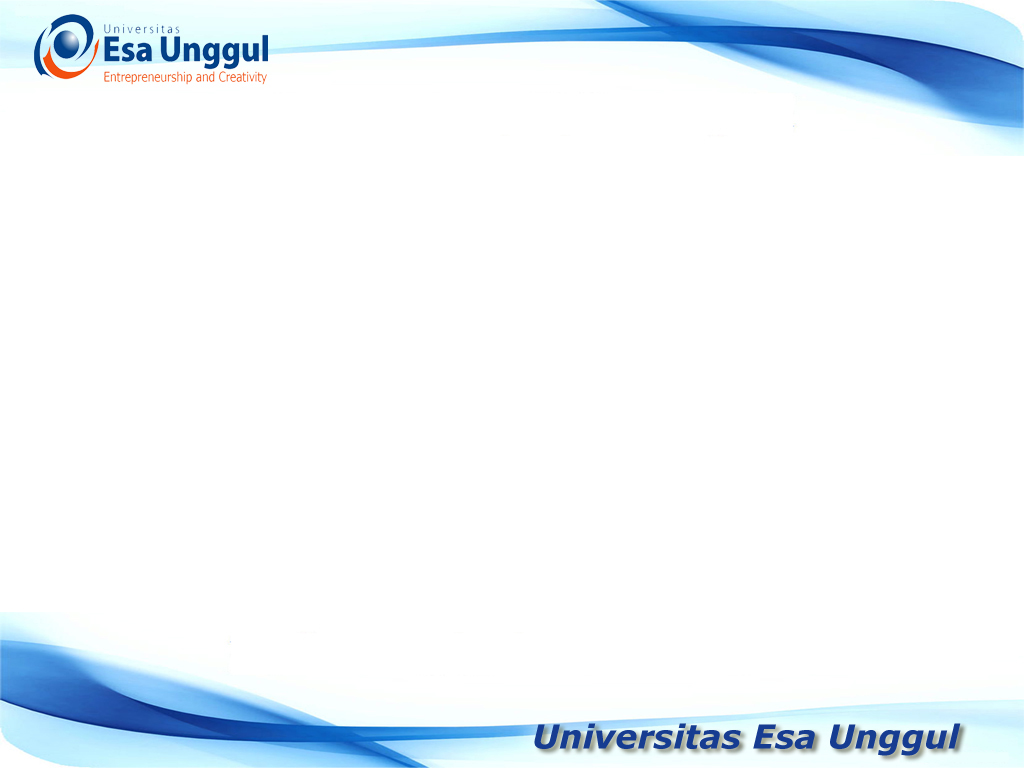 Ukuran 
Distribusi Pendapatan
Pendapatan Perkapita

Pendapatan perkapita yaitu rata-rata pendapatan penduduk suatu negara yang diukur dengan membandingkan antara pendapatan nasional dengan jumlah penduduk 
Pendapatan perkapita seringkali dijadikan ukuran pendapatan secara umum tetapi tidak dapat dijadikan sebagai ukuran pemerataan tingkat kesejahteraan

RUMUS =  EDP /  Jumlah Penduduk x 100 

Gross Domestic Product
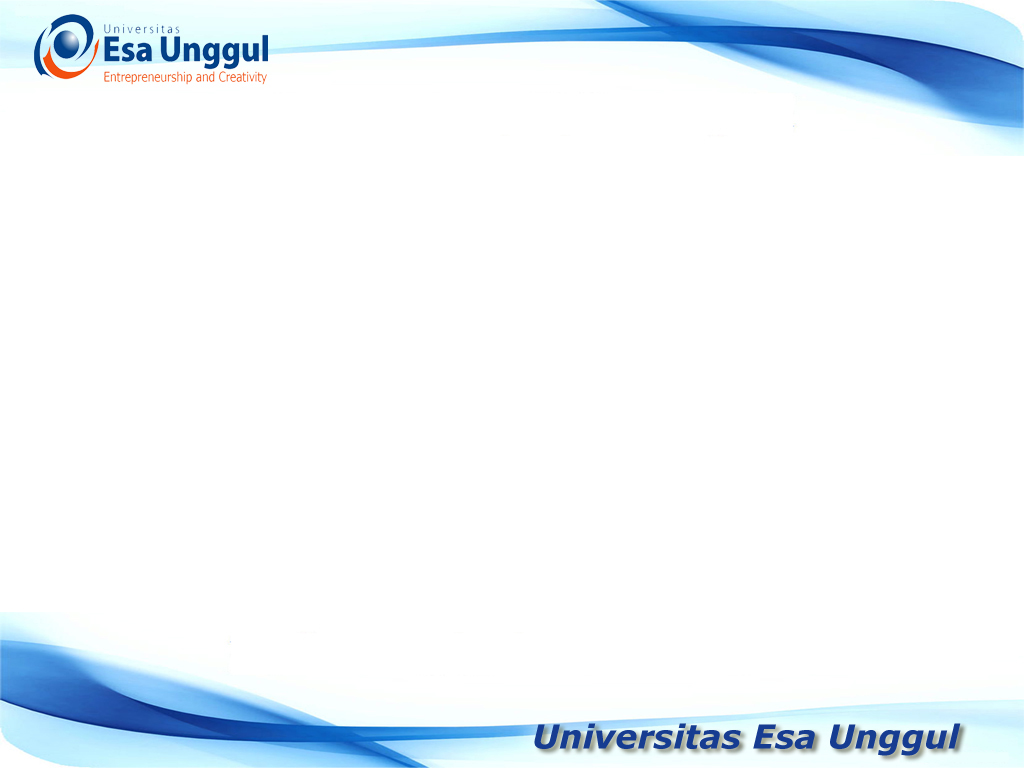 Ukuran 
Distribusi Pendapatan
Kurve Lorenz (Lorenz curve)

Kurve yang menggambarkan distribusi kumulatif pendapatan nasional dikalangan lapisan penduduk. 
Kurve ini terletak dalam suatu garis bujur sangkar dimana sisi tegaknya (vertical) melambangkan  presentase kumulatif pendapatan nasional, sedangkan sisi mendatar (horizontal) melambangkan persentase kumulatif penduduk. Garis diagonal melambangkan distribusi pemerataan mutlak.
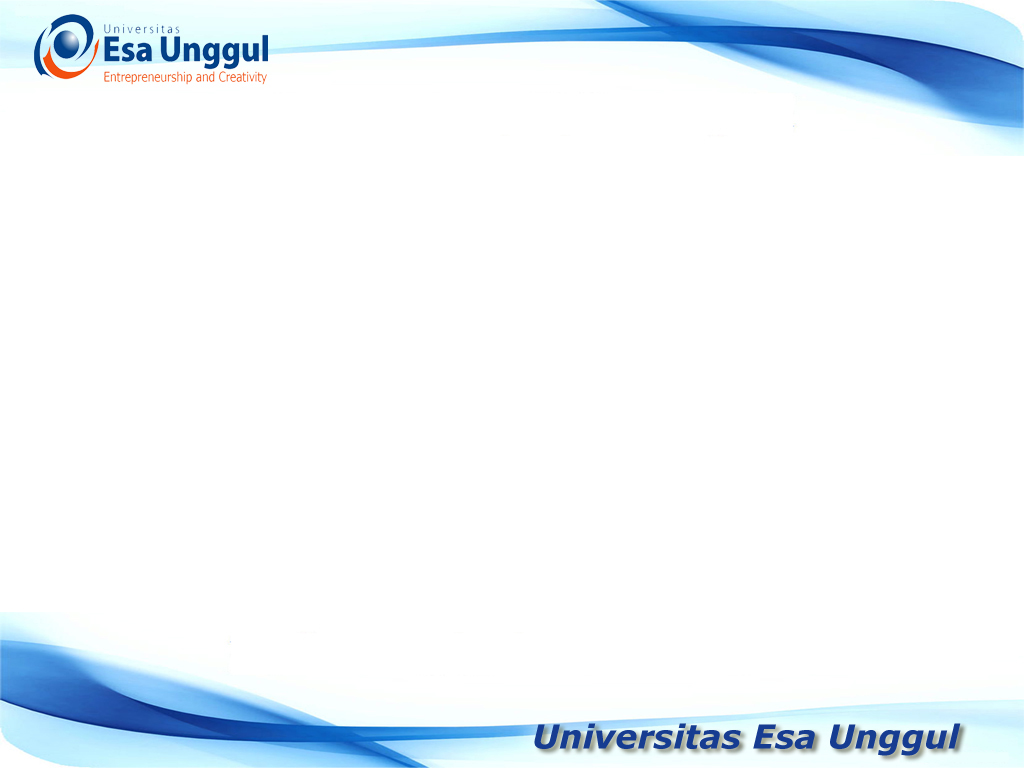 Ukuran 
Distribusi Pendapatan
Indeks atau ratio Gini (coefisien Gini)

Suatu koefisien (nilai) berkisar antara  0 sampai dengan 1 (0 < G < 1)yang menjelaskan kadar ketidak merataan. Semakin kecil koefisiennnya atau  mendekati nol semakin merata distribusi pendapatannya, semakin mendekati 1 semakin tidak merata.
Angka ratio Gini dihitung dari kurve Lorenz yaitu dengan membagi antara luas garis melengkung dengan garis segi tiga 0 B C, semakin kecil semakin merata semakin besar semakin tidak merata.
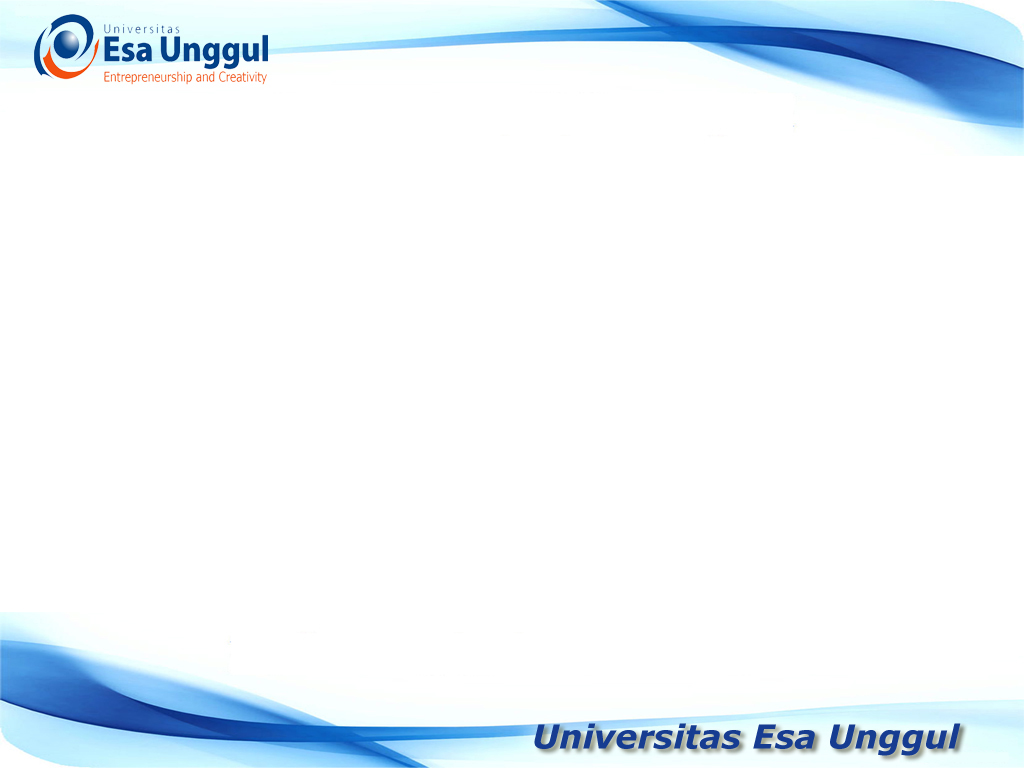 Ukuran 
Distribusi Pendapatan
Kriteria Bank Dunia (World Bank)

Untuk mengukur distribusi pendapatan Bank Dunia membagi porsi pendapatan nasional yang dinikmati oleh lapisan penduduk:
40% penduduk berpendapatan terendah, 40 % penduduk menengah dan 20 % penduduk berpendapatan tertinggi (kaya)
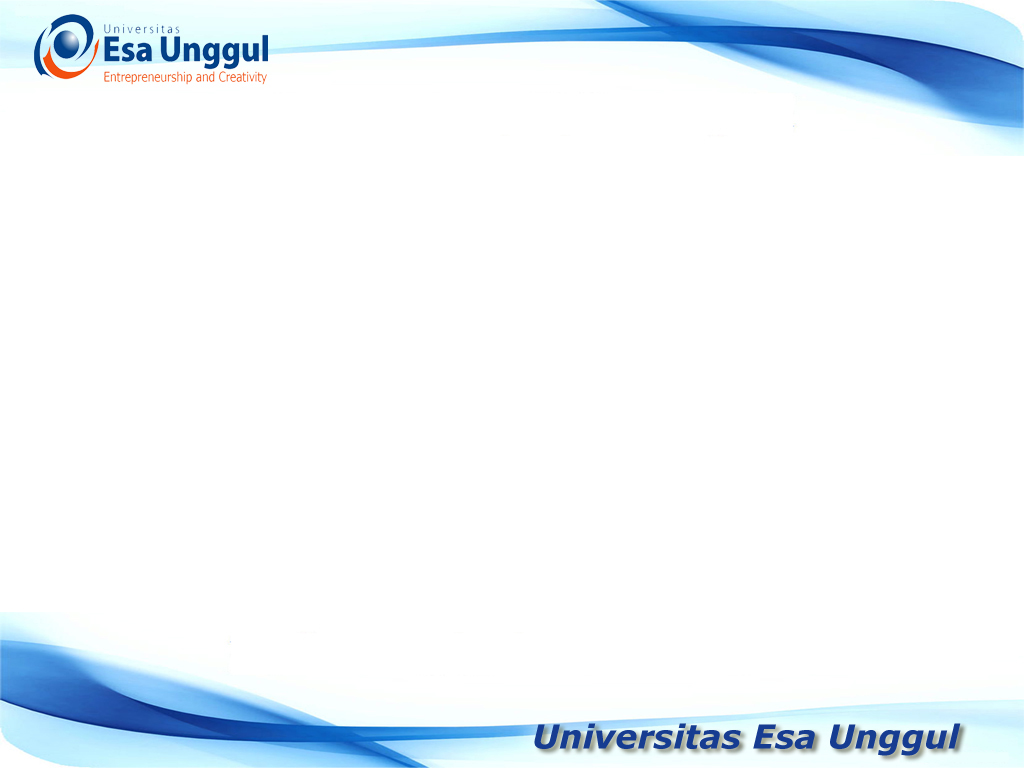 Distribusi Pendapatan antar negara
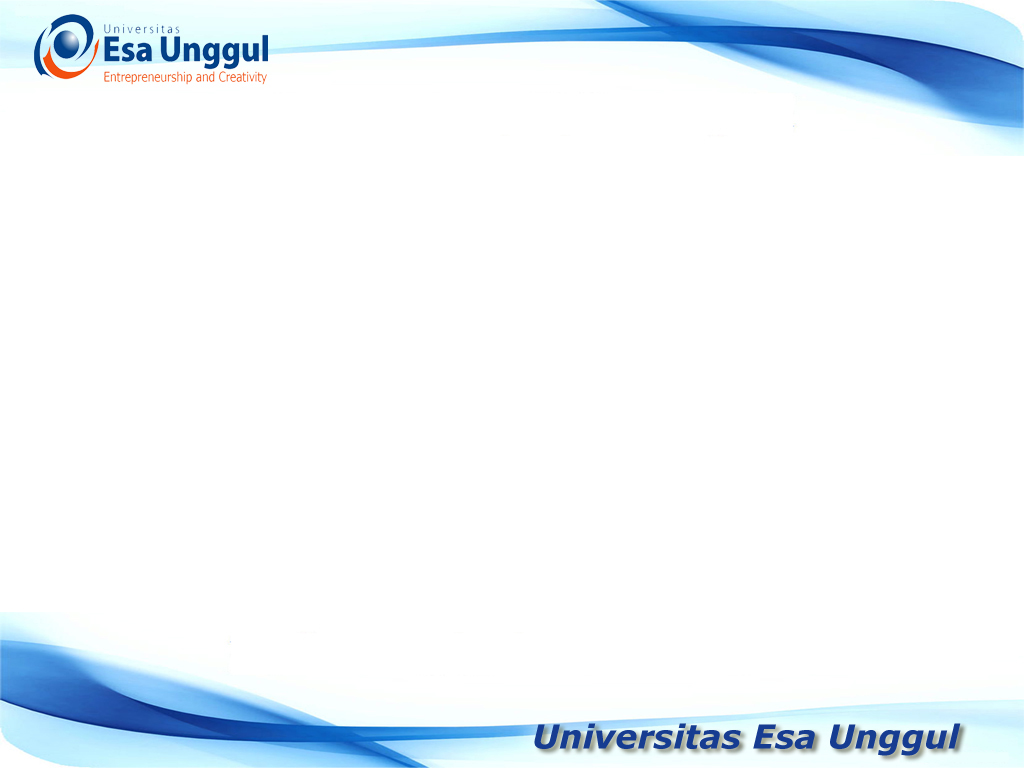 Ketidak merataan
Distribusi Pendapatan
Ketidakmerataan pendapatan dapat terjadi antara :
 
Lapisan pendapatan masyarakat
Antara daerah ( kota dan desa)
Antara wilayah (regional propinsi atau kabupaten)
per sektor